Hi-Touch Healthcare
[Speaker Notes: Display as participants enter and explain that this training was developed and created based on industry and educator input in conjunction with the Health Workforce Initiative Statewide Advisory Committee, California Community Colleges Chancellor’s Office, Workforce and Economic Development Program. This is just one soft skills module of the comprehensive training package: “Hi-Touch Healthcare: The Critical 6 Soft Skills.”]
Professional Networking
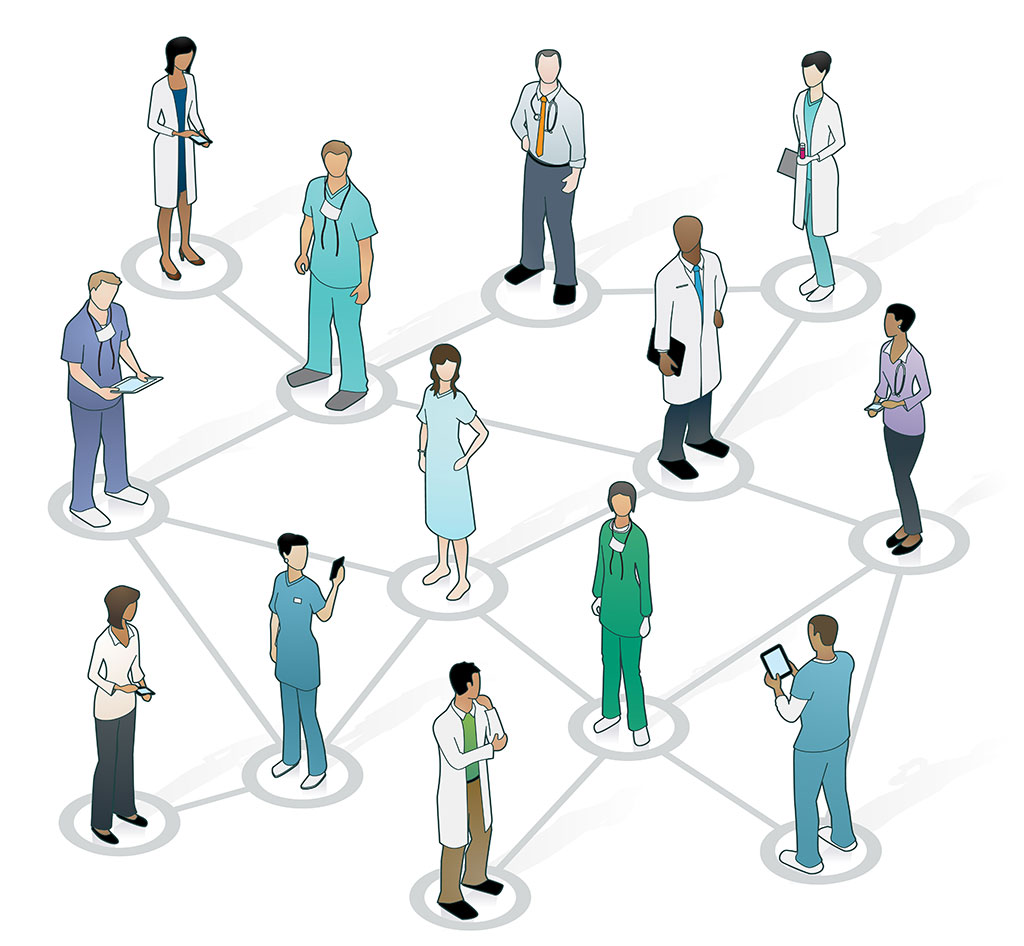 WHAT TO EXPECT IN THIS PRESENTATION
Professional Networking Defined
Information Technology
Professional Practice

Examples of Available Resources

Interviewing Techniques
[Speaker Notes: Quickly preview the session.]
PROFESSIONAL NETWORKING DEFINED
Information Technology Definition –

“The act of linking computers so they can exchange information or share access to a central store of information.”	
				Encarta English Dictionary, North America, 2015
(Encarta English Dictionary, North America, 2015)
[Speaker Notes: Never underestimate the power of the internet. There is so much information to obtain from reliable resources. Professional networking can start with a connection made on the internet. Jobs have been obtained just by beginning a conversation with someone.]
PROFESSIONAL NETWORKING DEFINED
Professional Practice Definition –

The process of building relationships, especially with people whose friendship could bring advantages such as job or business opportunities.”
                                           
Encarta English Dictionary, North America, 2015
[Speaker Notes: Building relationships in your career is invaluable. Getting to know people in other departments, organizations, and professional organizations can open doors when you may not have even been considering advancing on the career ladder.]
Activity
Jigsaw Puzzler
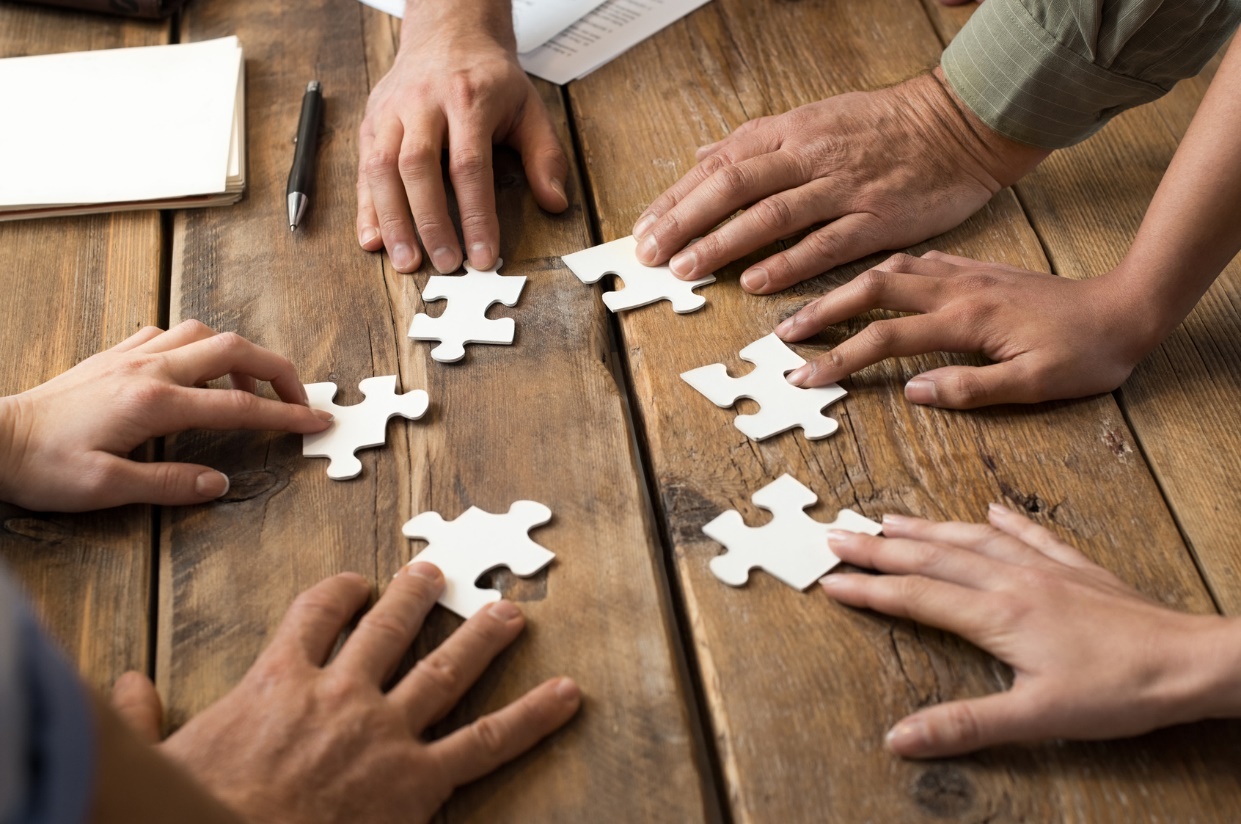 [Speaker Notes: (See detailed procedures on page 7 of the Trainer Manual.)

Goal:  To complete the puzzle as a group. It encourages teamwork and networking.
 Materials needed:
 1. A small jigsaw puzzle (35-50 pieces)
 Procedures:
1. Split the puzzle pieces among the participants
2. When you begin the activity, instruct the participants that the purpose of the activity is to practice teamwork and networking skills.
3. Have participants gather around an empty table and have them begin putting the puzzle together. Tell them that they have a maximum of 10 minutes to put the puzzle      together.
4. If not completed call time at the end of the ten minutes.
(Trainer: Observe the group dynamic during the activity,paying attention to who takes charge and how that leadership role was established, who stands back and does not participate, overall impressions of the types of cooperation and/or conflict,and group communication patterns.) 
Reflection:
1. Observe the behaviors during the activity. 
        a. Did anyone in particular take charge?
        b. Did anyone stand back and not really speak or participate?
        c. How did they work together as a team?
        d. Did they speak to each other or just work individually?
2. After the activity has been completed, guide them in discussion of how the activity went (keeping in mind the above topics).]
Social Media
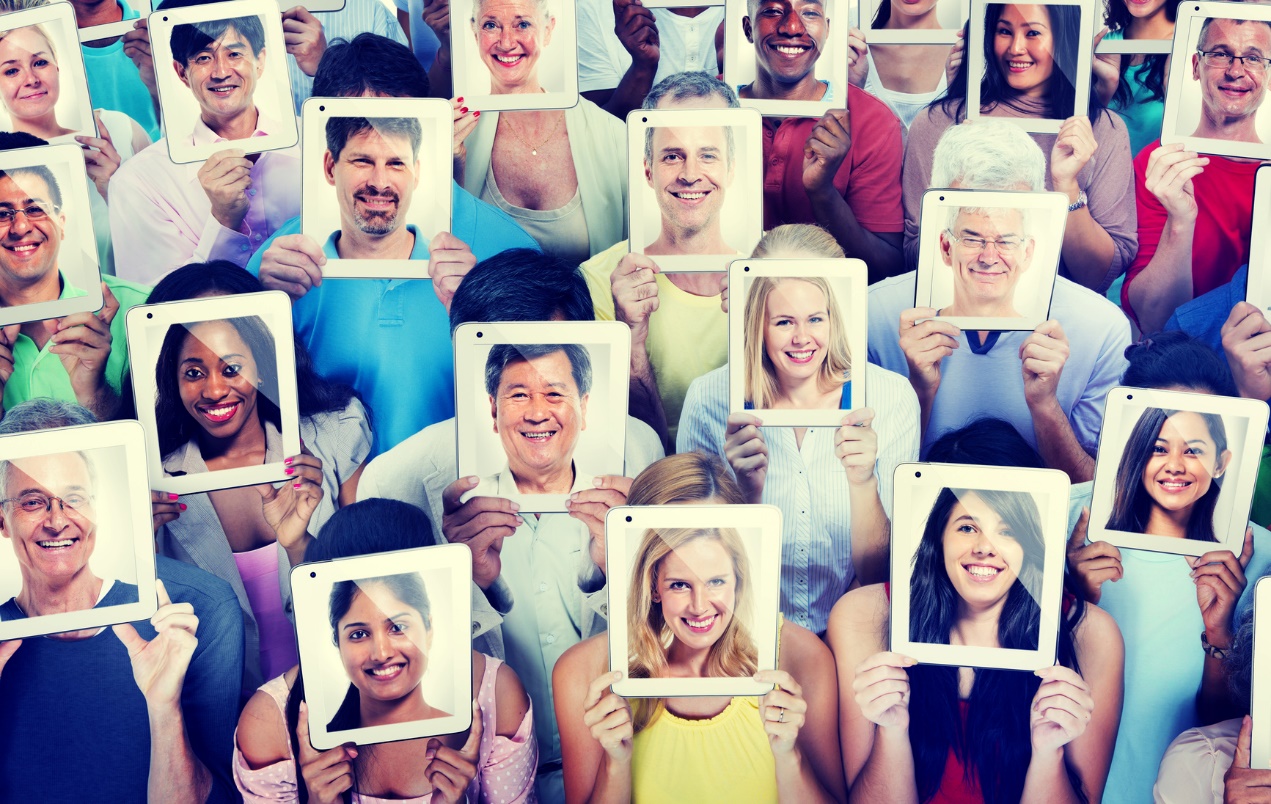 Facebook



Twitter
[Speaker Notes: The social media sites of Facebook and Twitter have their place, but they are absolutely public, so care needs to taken when you post. HIPAA must be adhered to at ALL times. Individuals have been fined, fired and spent jail time for HIPAA violations in healthcare using social media sites.]
Professional Social media sites
Doctor’sHangout.com – 
Social networking site for physicians, residents, and other healthcare professionals

Helps establish and maintain personal and professional relationships
[Speaker Notes: (These next several slides illustrate just a few of the professional social media sites that are available and free.)]
Professional Social media sites
Nurseconnect.com 

Online social network for nurses and other healthcare professionals to share experiences and knowledge with others
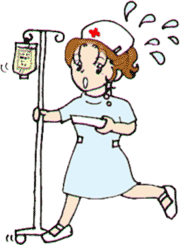 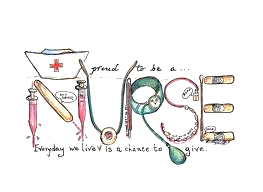 Professionalsocial media sites
Psychcentral.com
Mental health social network
Provides guides to websites, newsgroups, and online mailing lists
Sermo.com	
Largest online physicians network
Used to collaborate on difficult cases and exchange knowledge
interviewing
Professional networking starts before you even interview for a job!

Understand and get to know the position and organization that you are interviewing for

Know the company’s mission statement, core values, etc.
[Speaker Notes: (Switching gears to interviewing techniques when a job change is being considered.)
(Discuss techniques for effective interviewing on the next two slides. Emphasize that each interview should begin with a handshake and a smile.)]
Interviewing
Begin with a firm handshake

Good eye contact

Good posture

Obtain interviewer’s contact information and send a thank-you note
Interviewing ACTIVITY
“Speed Dating” (interviewing)
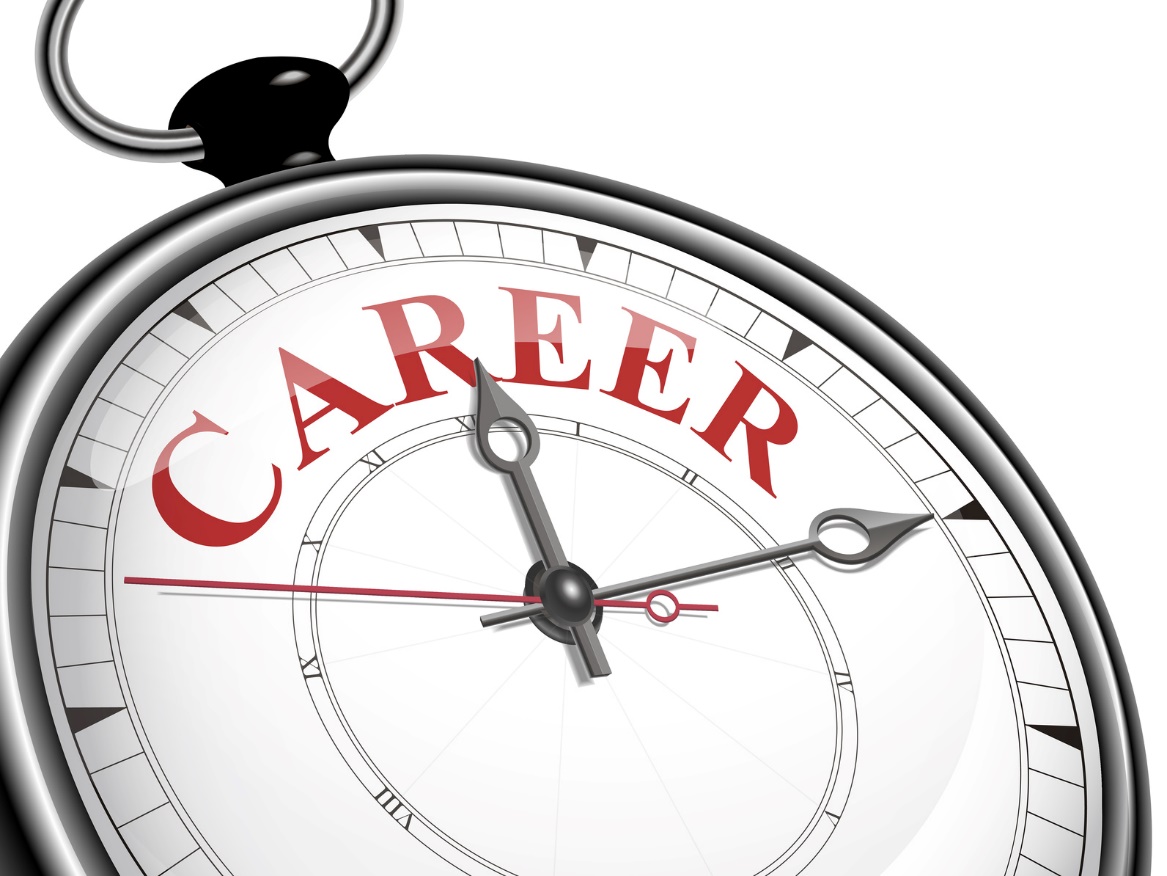 [Speaker Notes: (See detailed procedures on page 8 of the Trainer Manual.)

Goal: 
To practice professional networking skills during an interview by paying close attention to the power of beginning the interaction with the handshake and smile.
Materials Needed: 
 Watch or other device to track time.
Procedures:
Have participants quickly think about what their “dream job” would be.
Have participants form two lines, with pairs facing each other. (If there is an odd number of participants, the trainer may need to participate in activity.)
One line will be the interviewer line and the other will be a line of people being interviewed. 
Provide these instructions to participants: 
You have one minute to introduce yourself to the person who is about to interview you for your dream job. 
The interviewee will do most of the talking, but the interviewer can speak as well.
Set the timer for one minute. Instruct participants that before they begin, the interviewee should identify “Dream Job” so the interviewer can ask appropriate questions.
 Start the timer and say “Begin” and let the interview proceed.
 When time is up, the people in the interviewee line will move one spot to the left. The person at the end of the line will circle around to the other end of the interviewee line. 
When all interviewees have introduced themselves to all of the interviewers, the roles are switched so that each participant gets a chance to play each role.
At the end of the activity, have the participants offer suggestions and/or comments about what things were positive and what things could be done in a more effective manner. Some topics for discussion:
Did the interviewee offer a handshake?  Was it firm, but not too firm?
Did the interviewee smile when s/he introduced themselves?
What, specifically, made a good impact or created a positive impression?]
Conclusion
Throughout your career, professional networking never ends

Every day could bring new opportunities

Don’t let opportunities go by
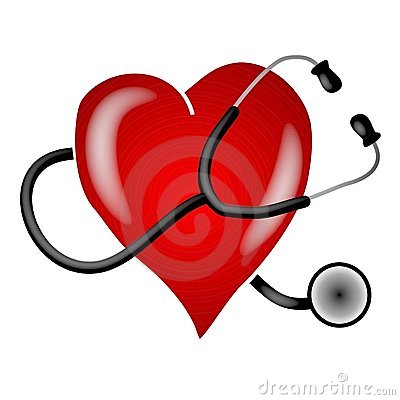 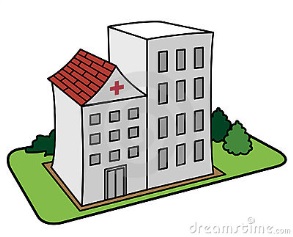 Professional networking
Questions?


Comments?
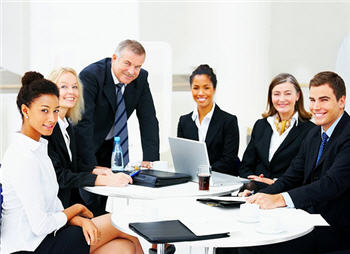